Flow control
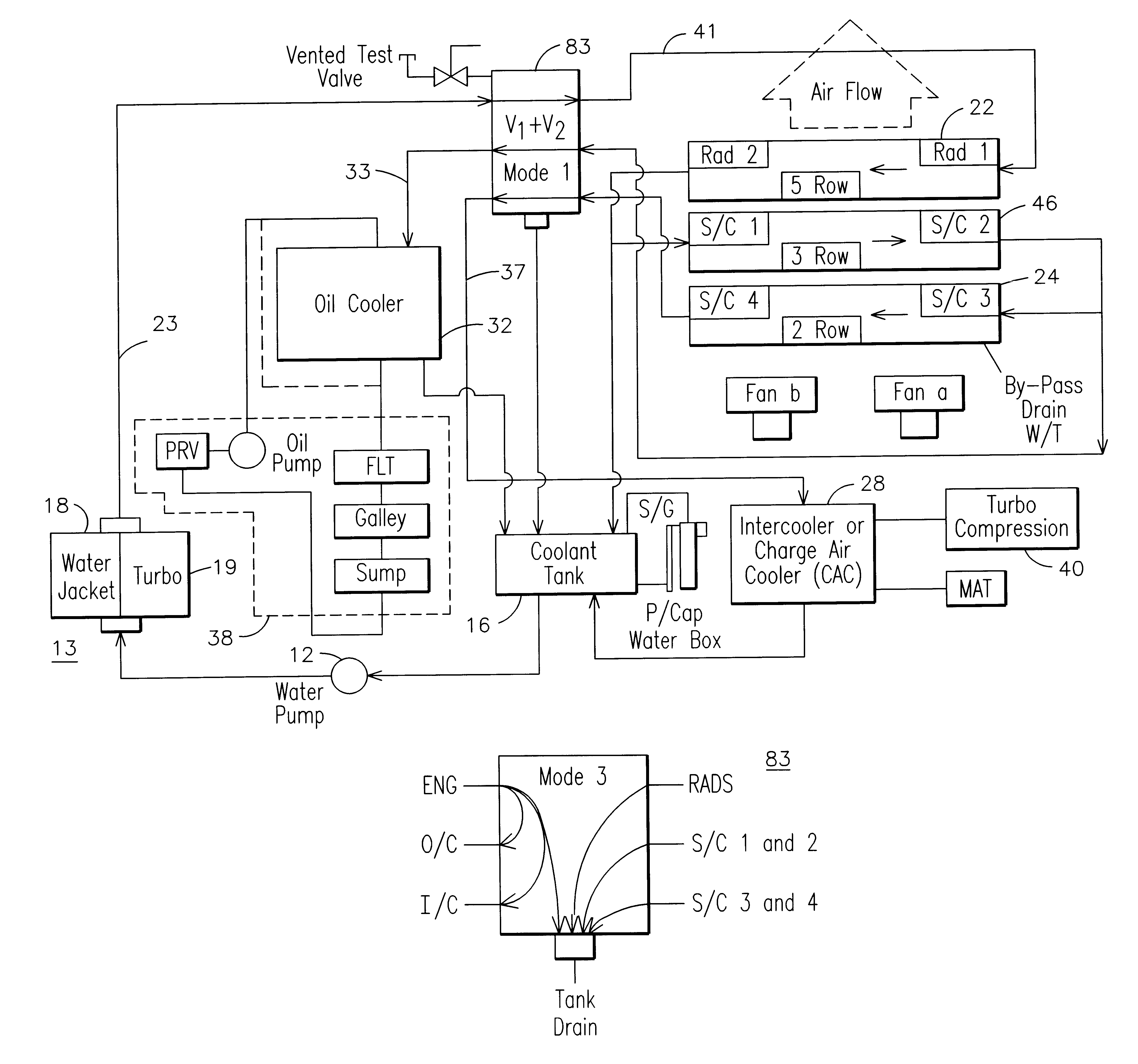 Conditionals(& the 2 brothers problem)
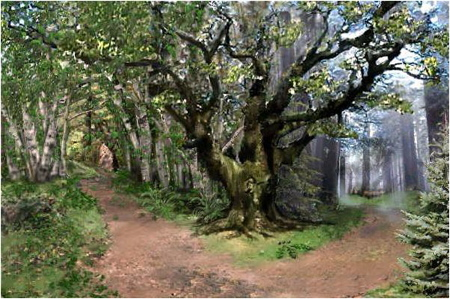 Conditionals
if condition
	do this stuff
elseif condition
	do this stuff
else
	do this stuff
end
if condition
	do this stuff
end
if condition
	do this stuff
else
	do this stuff
end
Conditionals
condition should evaluate to logical true or false.  examples:
	x > 5
	y == 5
	x<3 & y>=7
	strcmp(subject,’S01’)
if condition
	do this stuff
end
Flow Control (IF statement)
d=10;

if d<5
    'less than 5'
else
    'not less than 5'
end
d=10
True?
no
Skip to here
output?
end
Flow Control (IF statement)
The if statement evaluates a logical expression and executes a group of statements when the expression is TRUE. The optional elseif and else keywords provide for the execution of alternate groups of statements. An end keyword, terminates the last group of statements

Example: for different values of A 
	If (A > B)   	% Test for condition A > B	
		disp('A is greater than B'); % disp writes string argument to screen
	elseif  (A < B)     % Test for condition A < B
		disp('A is less than B');
	elseif (A == B)   % Note that == means test for equality
		disp('A and B are equal');
	else 
		disp('Rather unexpected situation.... ')
	end
The if statement evaluates a logical expression and executes a group of statements when the expression is TRUE. The optional elseif and else keywords provide for the execution of alternate groups of statements. An end keyword, terminates the last group of statements

Example: for different values of A 
	If (A > B)   	% Test for condition A > B	
		disp('A is greater than B'); % disp writes string argument to screen
	elseif  (A < B)     % Test for condition A < B
		disp('A is less than B');
	elseif (A == B)   % Note that == means test for equality
		disp('A and B are equal');
	else 
		disp('Rather unexpected situation.... ')
	end
function isItBigger(x,y)
% will decide if x is bigger than y

if x > y
    fprintf('Yes, x is bigger than y.\n');
else
    fprintf('No, x is not bigger than y.\n');
end
>> isItBigger(3,4)
No, x is not bigger than y.
>> isItBigger(8,4)
Yes, x is bigger than y.
function isItNine(x)
% will decide if x is equal to 9

if x = 9
    fprintf(’It is nine!\n');
else
    fprintf('No, its not nine.\n');
end
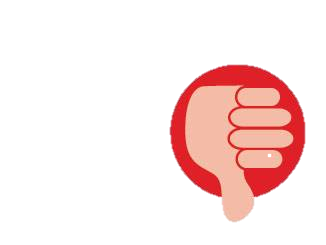 function isItNine(x)
% will decide if x is equal to 9

if x == 9
    fprintf(’It is nine!\n');
else
    fprintf('No, its not nine.\n');
end
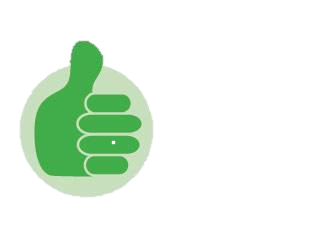 Nested conditionals
function fruit = pickAFruit(color,size)
% choose a fruit based on color and size
% color is a string, and size is a double representing weight in grams

if strcmp(color,’red’)

	if size < 10
		fruit = ‘apple’;
	else
		fruit = ‘watermelon’;
	end
		

elseif strcmp(color,’yellow’)

	fruit = ‘banana’;

else

	fruit = ‘unknown’;

end
Switch and Case Statements
The switch statement executes one of a group of case statements, based on whether the value of a variable (logicals included) is the same in both. Only the first match is executed. If no match is found, otherwise is executed.

% In this example, need first to specify a positive integer value for n
	switch (rem(n,2)) % use help “rem”
	    case 0
	          disp('n is even');
	    case 1
	           disp('n is odd')
	    otherwise
	       error('This seems hard to believe')
	 end
Useful videos
https://www.youtube.com/watch?v=rzm_FyZ9SmA (Selection (Branching) in MATLAB - 12min)

https://www.youtube.com/watch?v=rEarTHsM5dY (If-Statement cont'd – 8min)

https://www.youtube.com/watch?v=vJpeMFfwpTM (Nested If-statements – 2min)